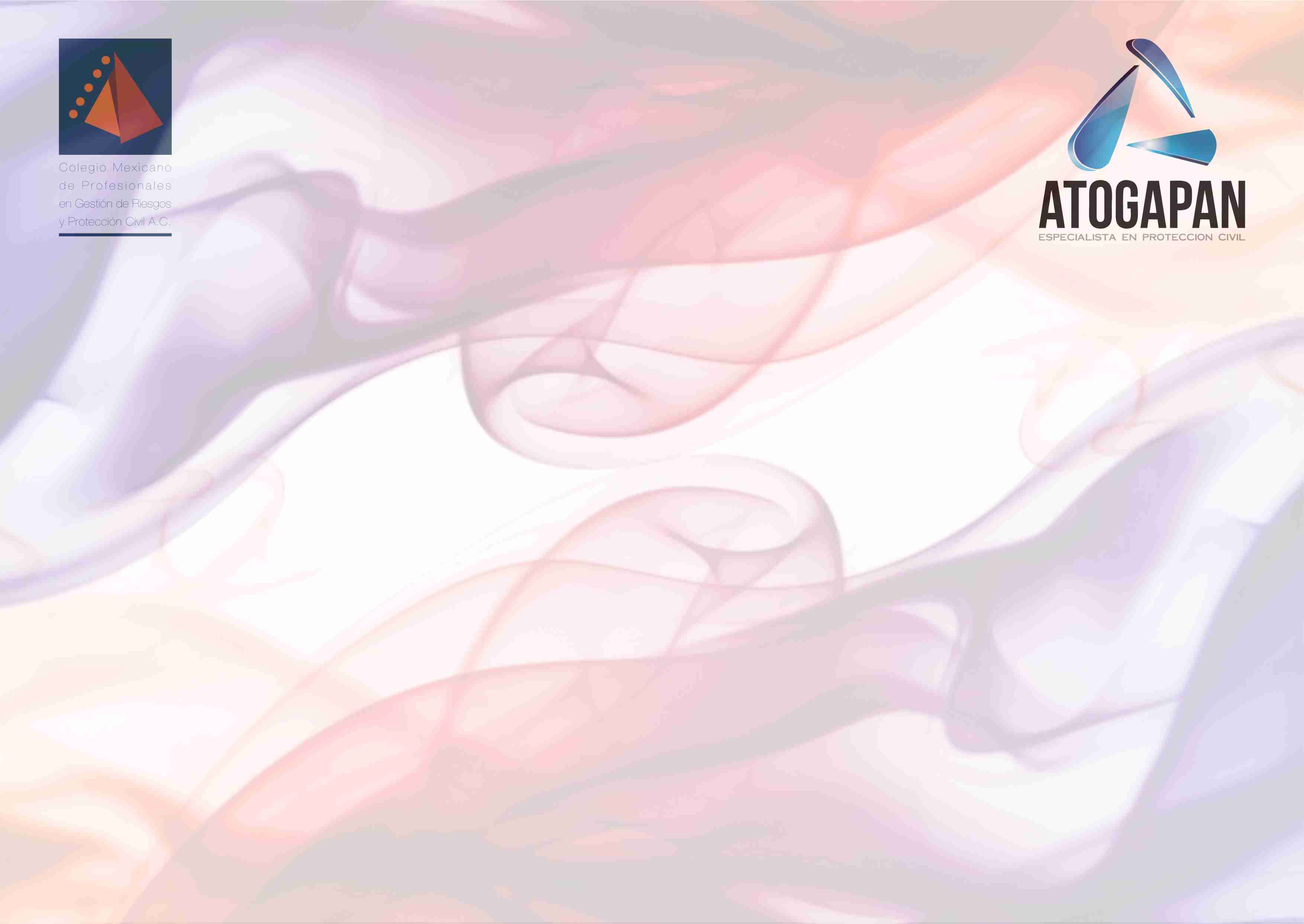 Arquitectura yProtección Civil
Arq. Jorge Luis Paz Díaz
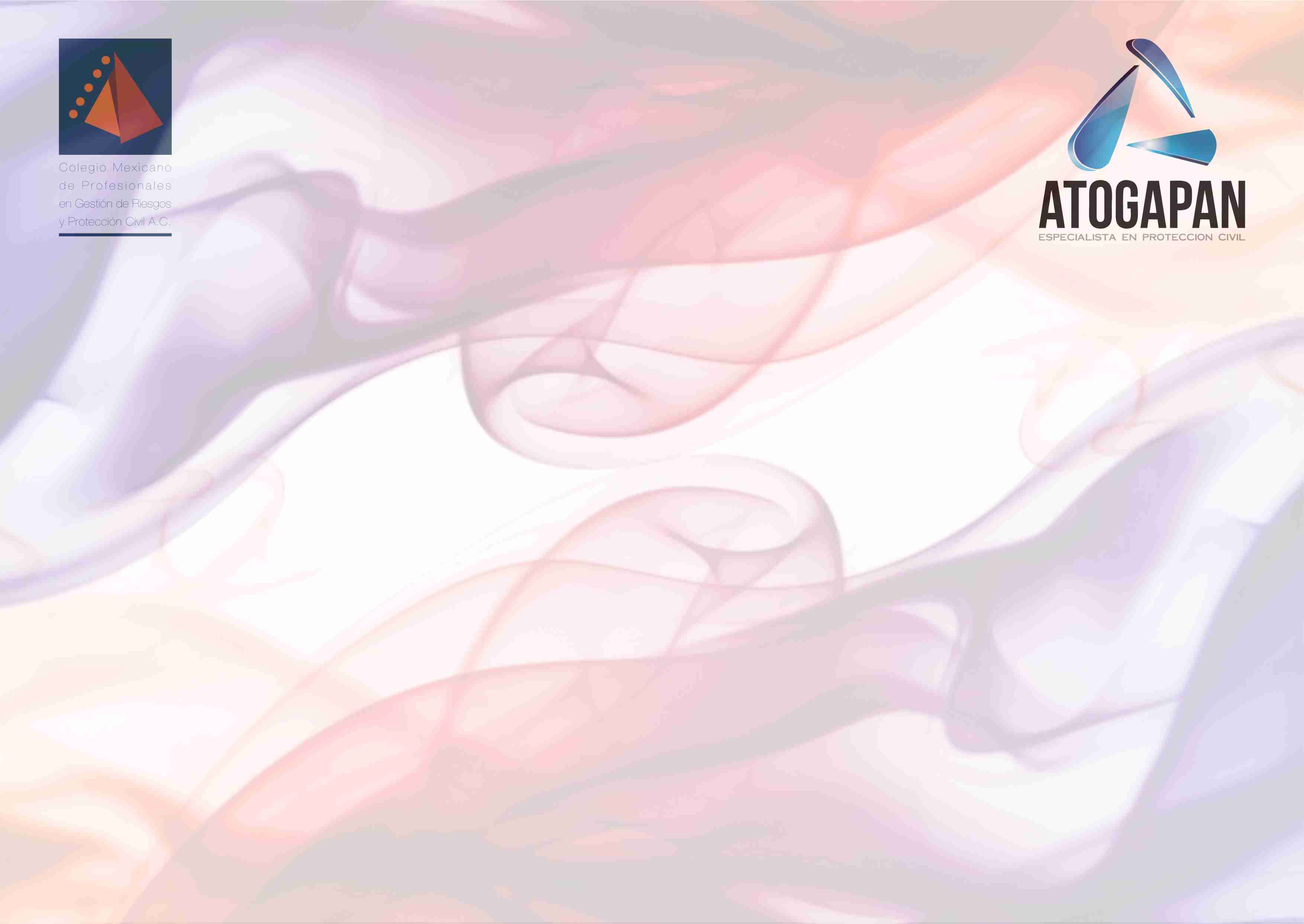 ¿Para qué?
Reflexionar  acerca de la importancia que tiene la relación entre Arquitectura y la P.C., con el fin de lograr resultados preventivos, en pro de la humanidad.
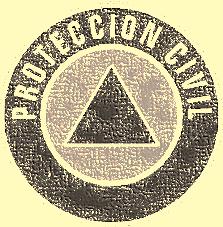 Arquitectura
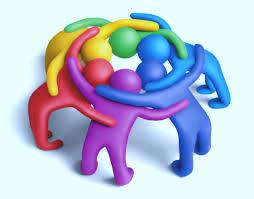 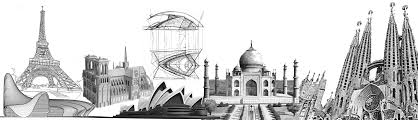 Protección Civil
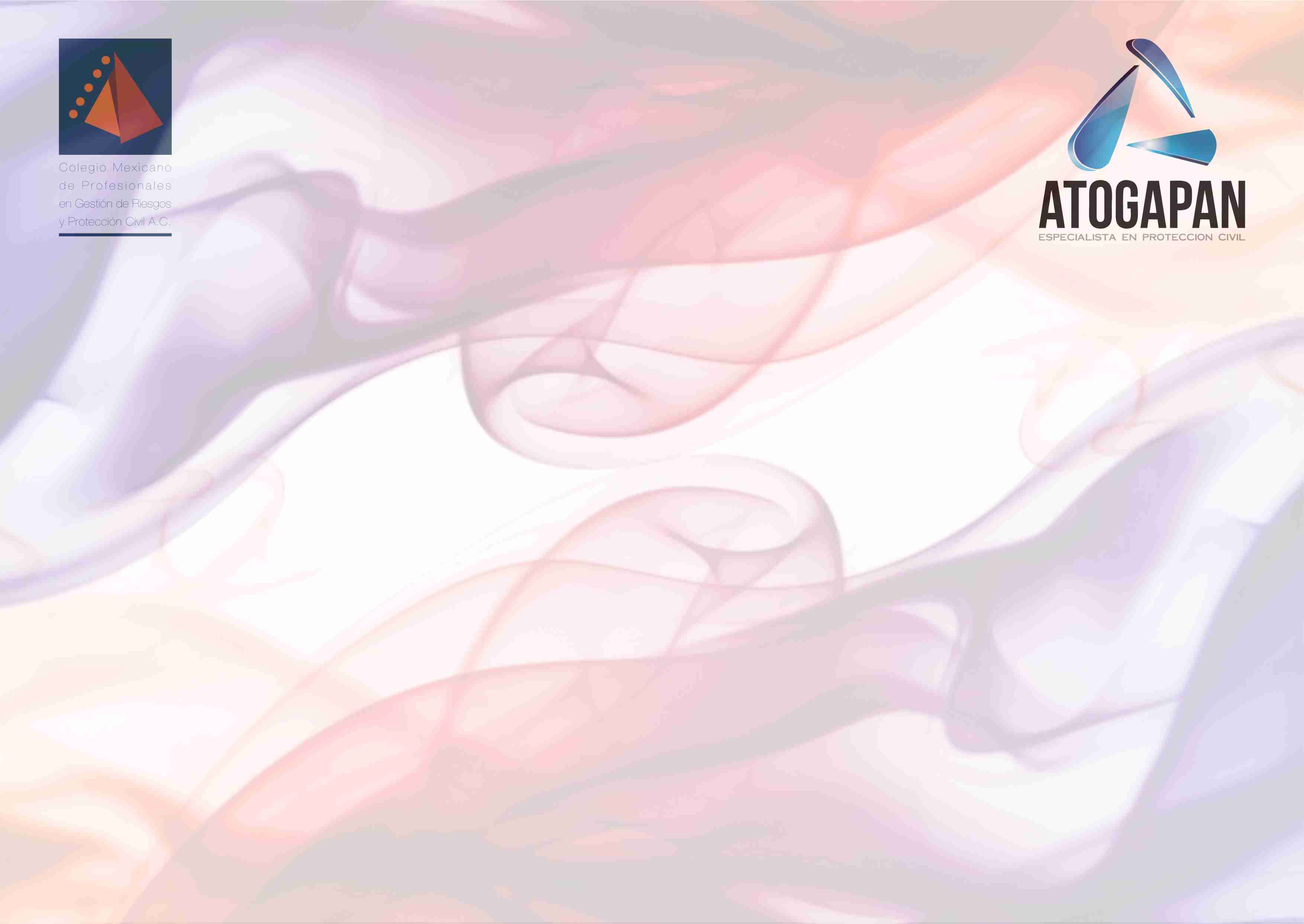 Antecedentes
Los fenómenos  existían, aún antes de la llegada del hombre
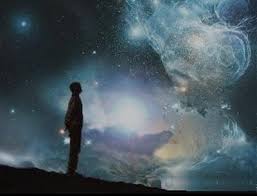 4000 millones de años, guardan un sinfín de  fenómenos catastróficos
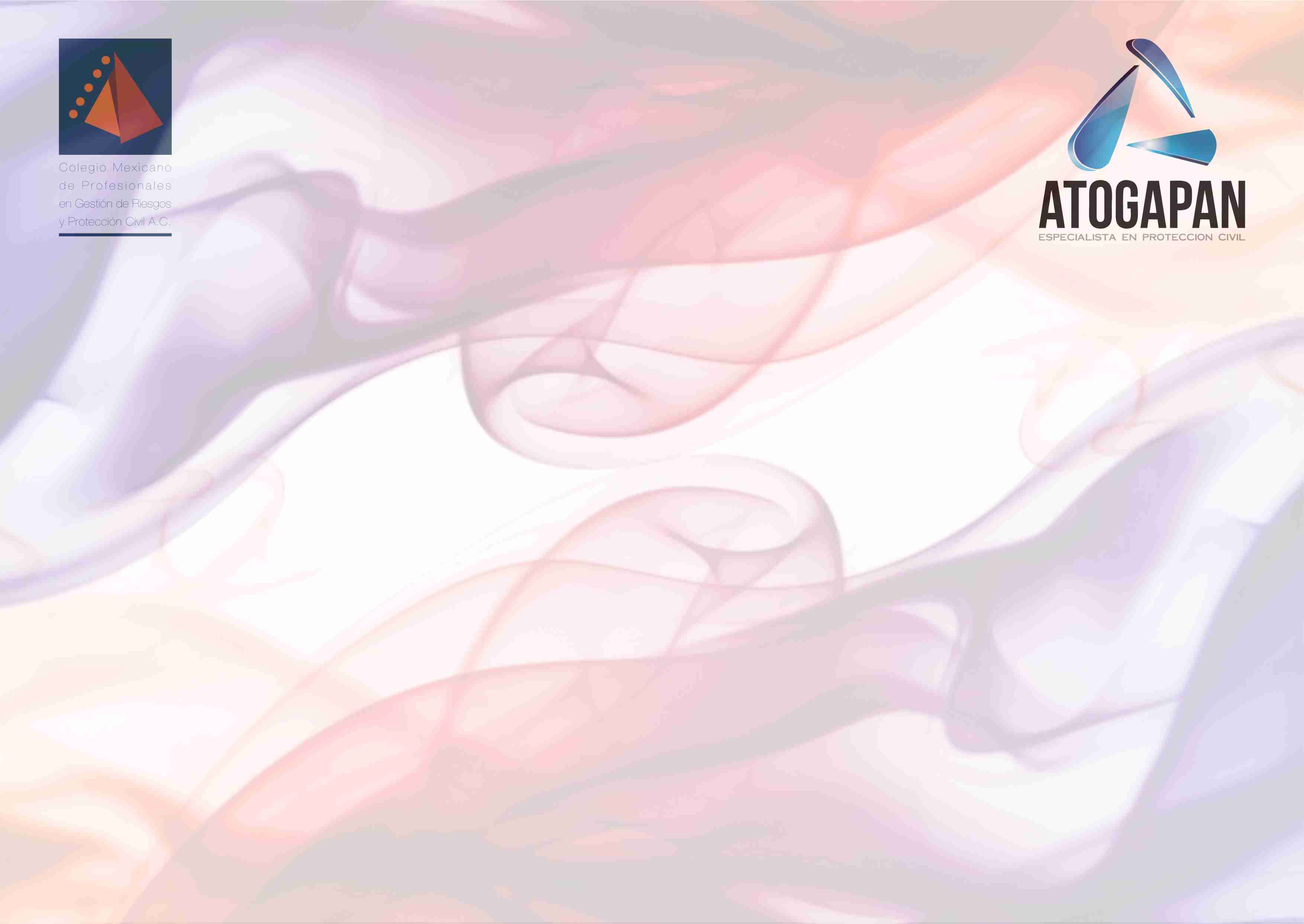 Grupos de fenómenos
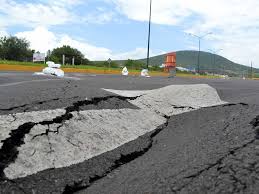 Hundimientos
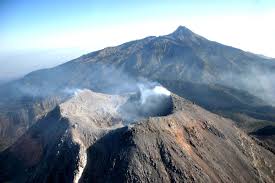 Vulcanismo
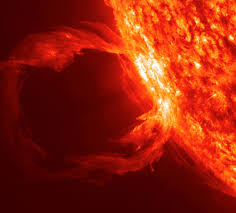 Lluvias solares
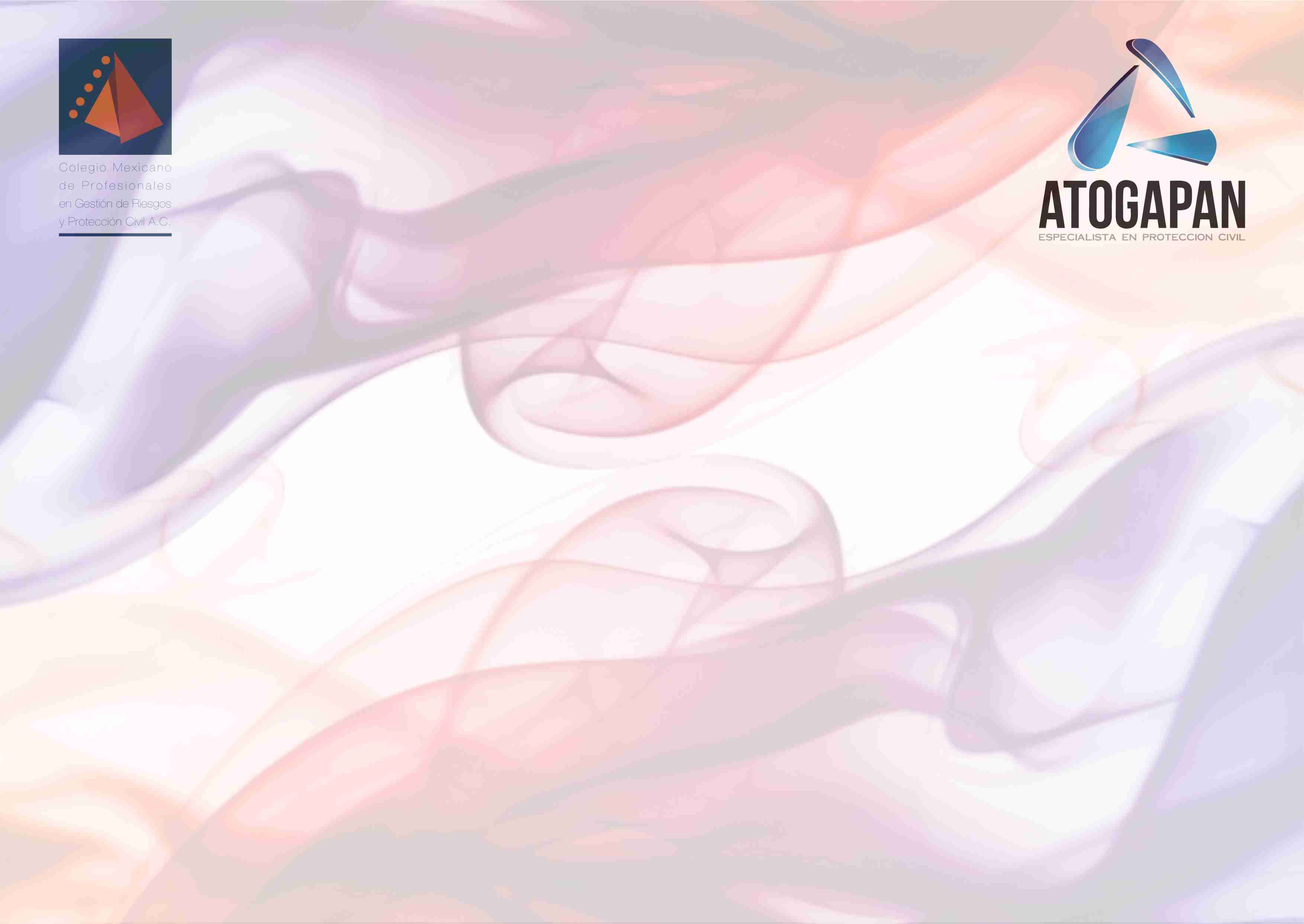 Las peores catástrofes se producen en periodos de miles o millones de años.
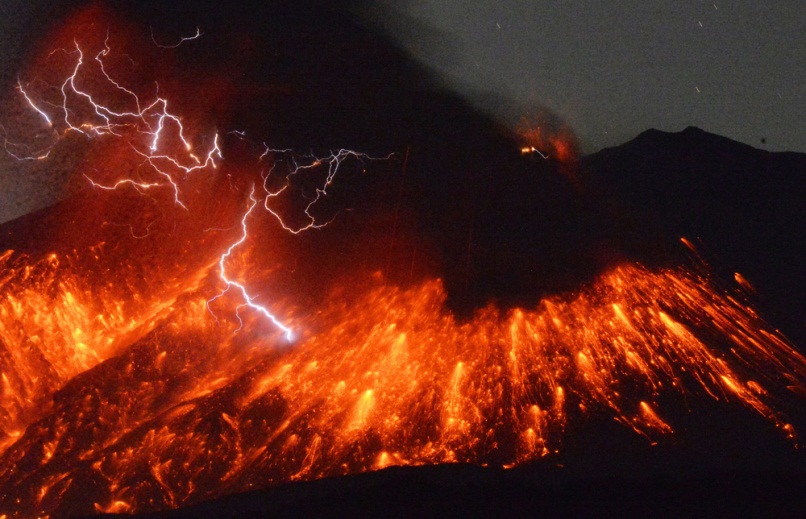 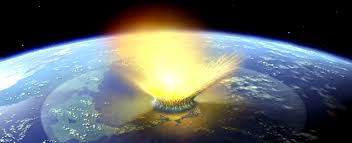 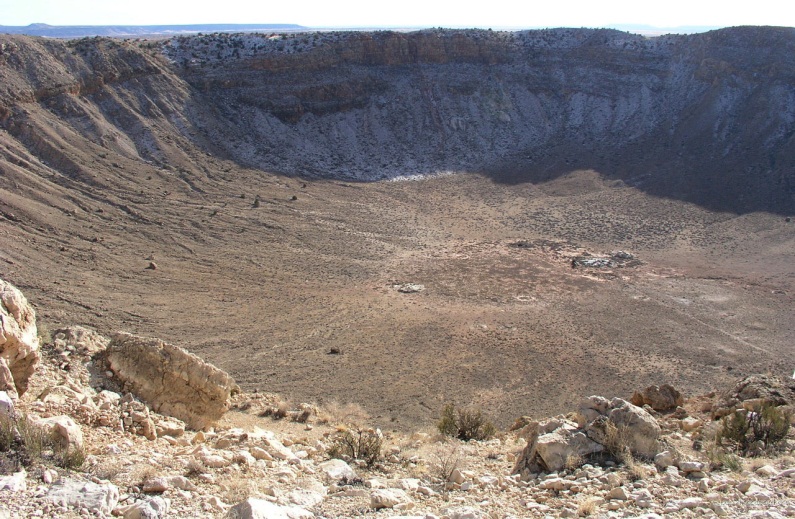 La tierra ha tenido fenómenos naturales de gran magnitud, incomparables con los  de la actualidad.
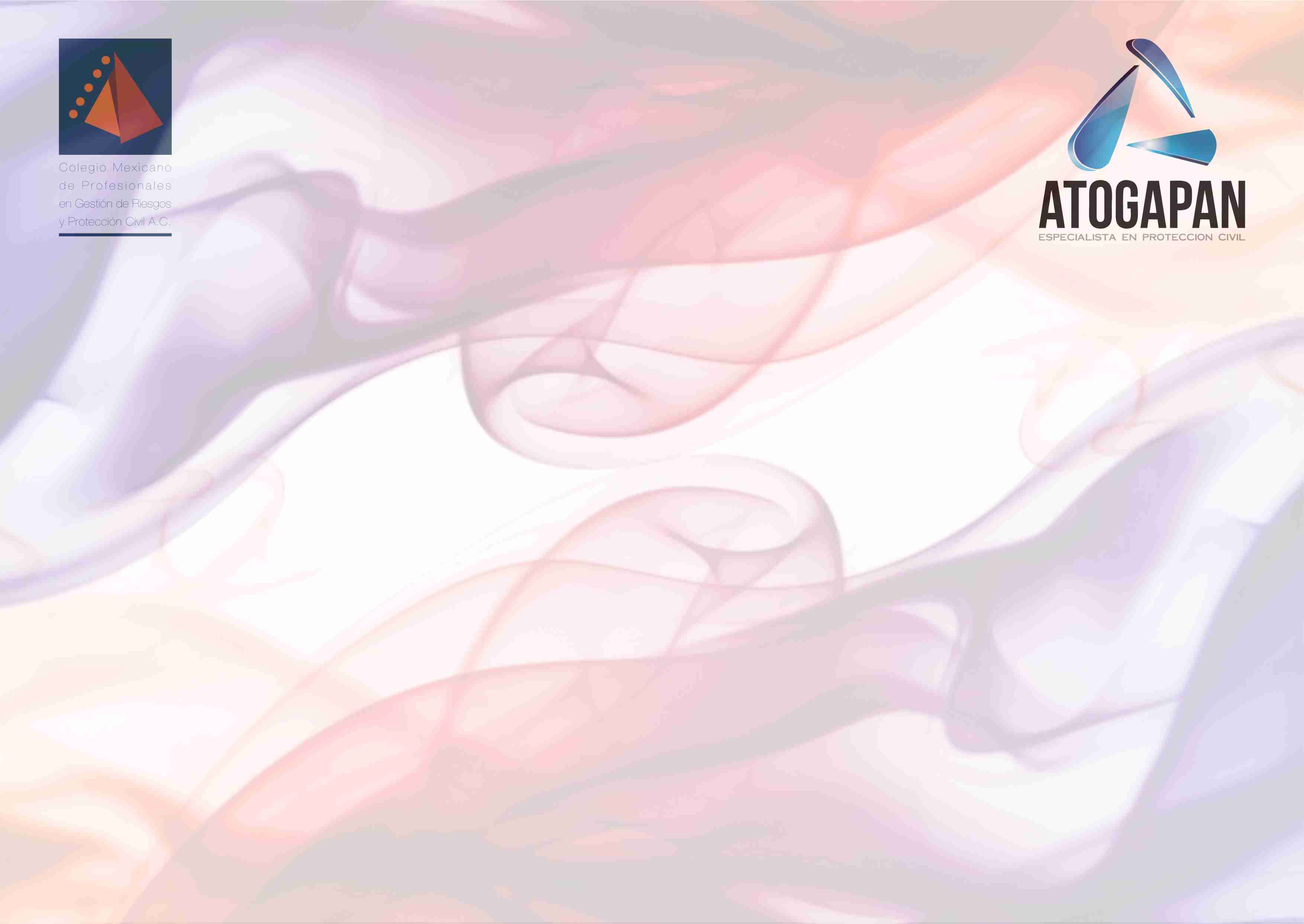 Aparición del hombre
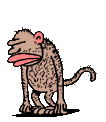 Nómada
Sedentario
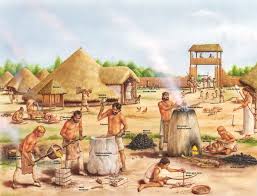 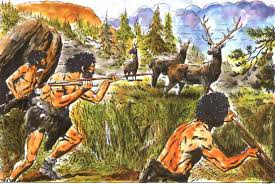 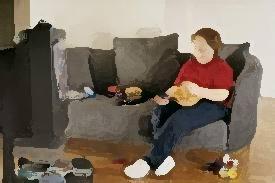 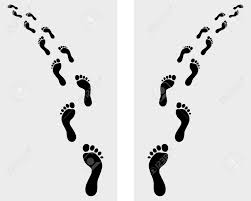 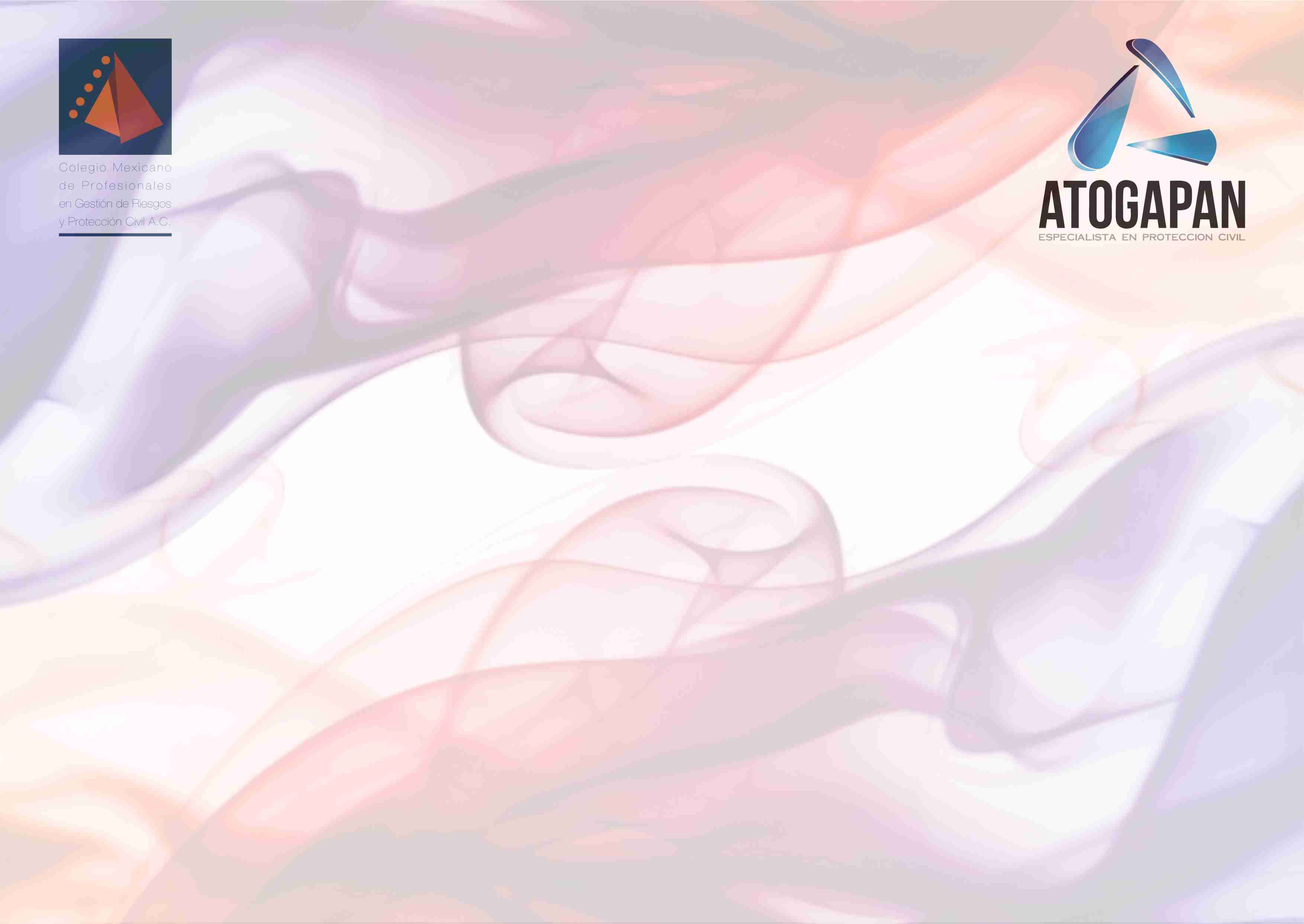 Necesidades
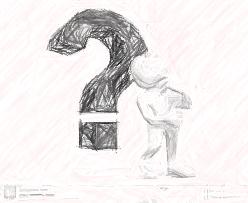 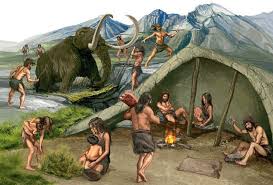 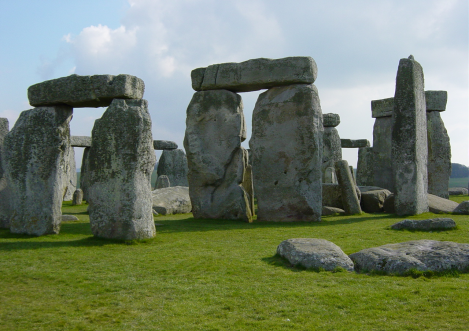 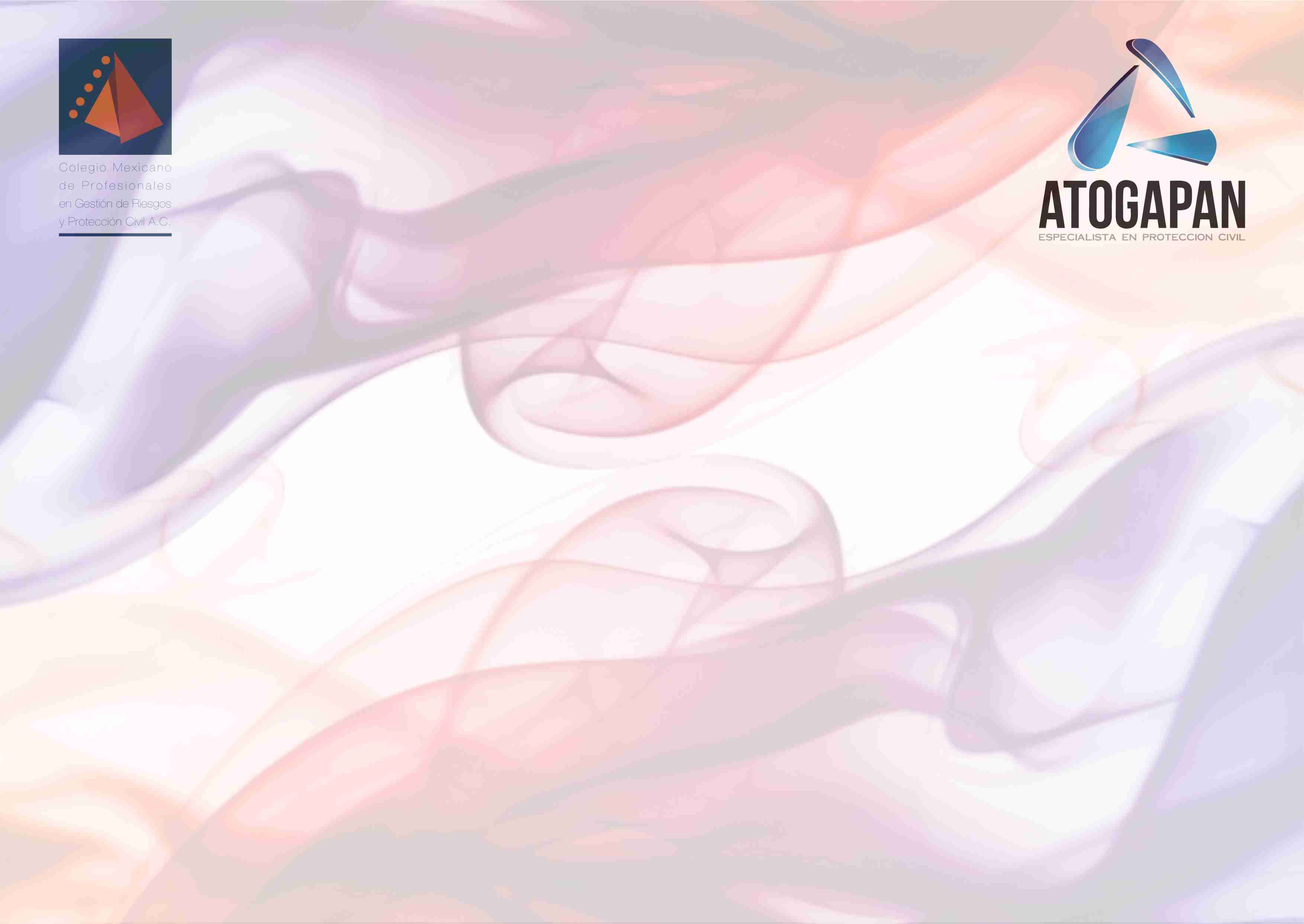 Manipulación del medio
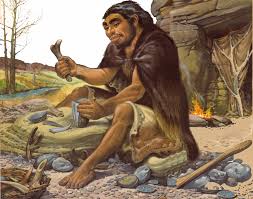 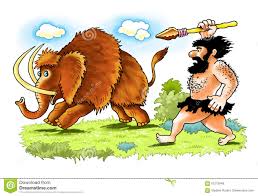 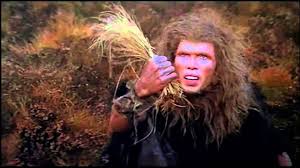 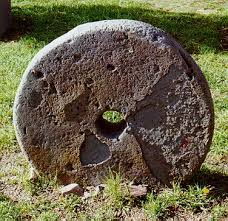 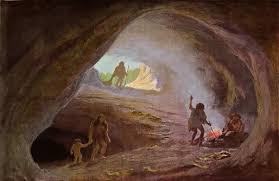 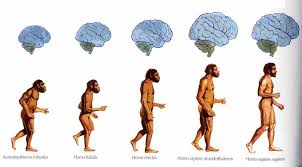 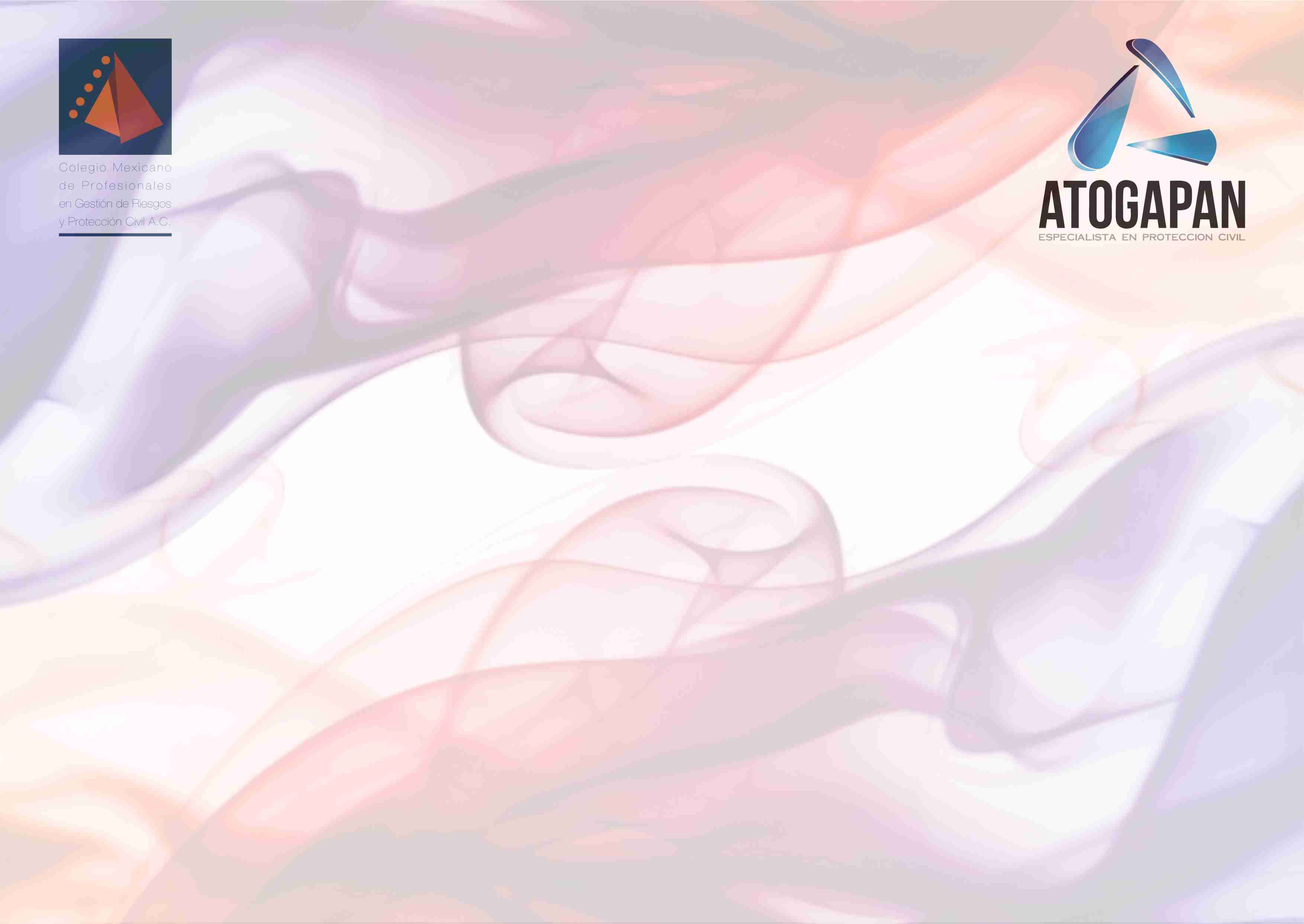 Grupos de fenómenos
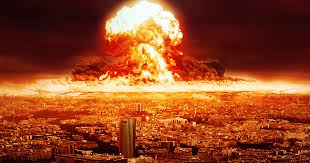 Explosiones
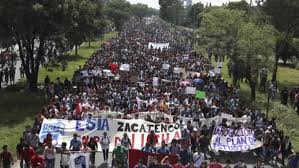 Concentraciones masivas
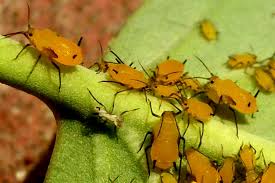 Plagas
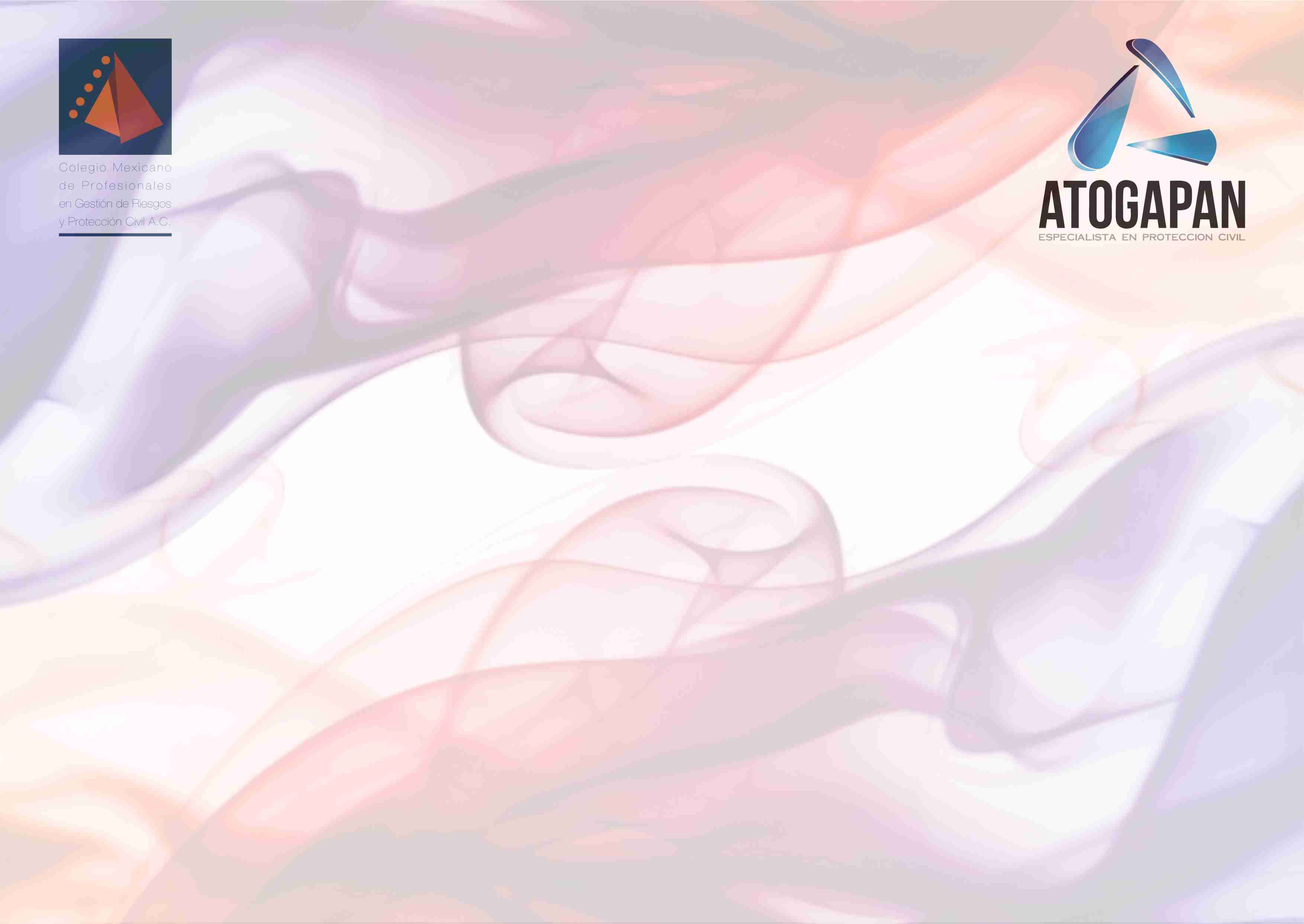 Constante búsqueda
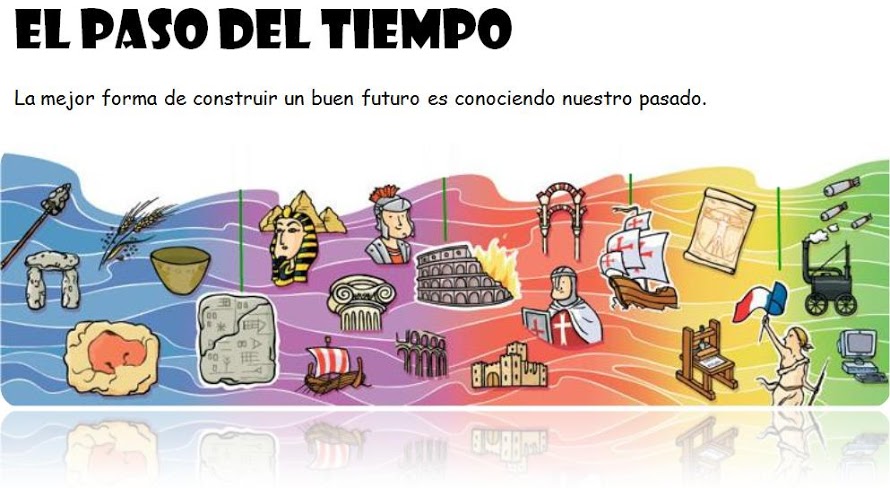 Avances significativos, llevaron a movimientos significativos.
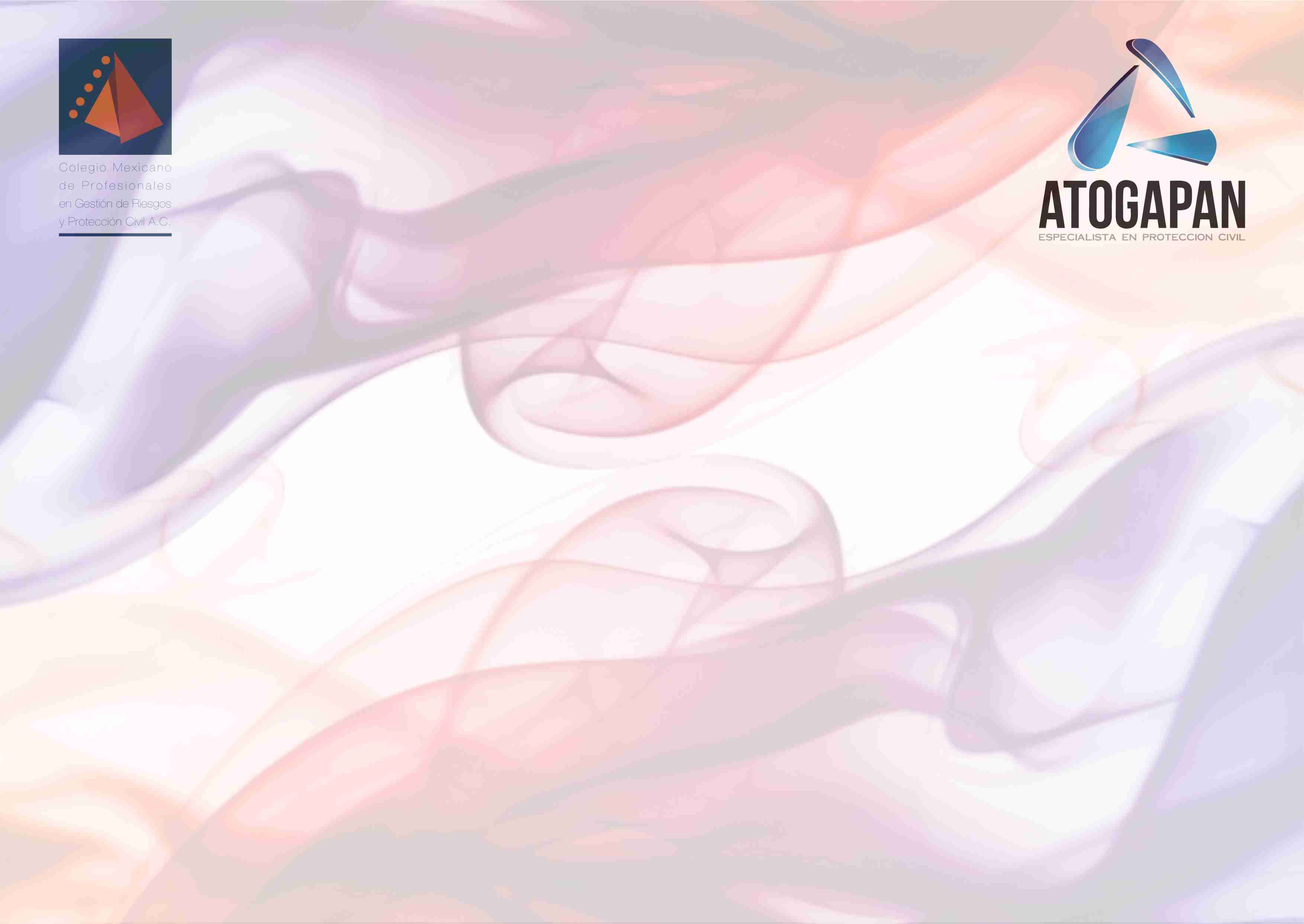 ¿Sustentabilidad?
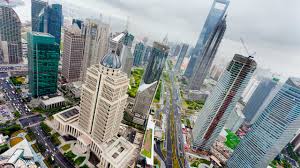 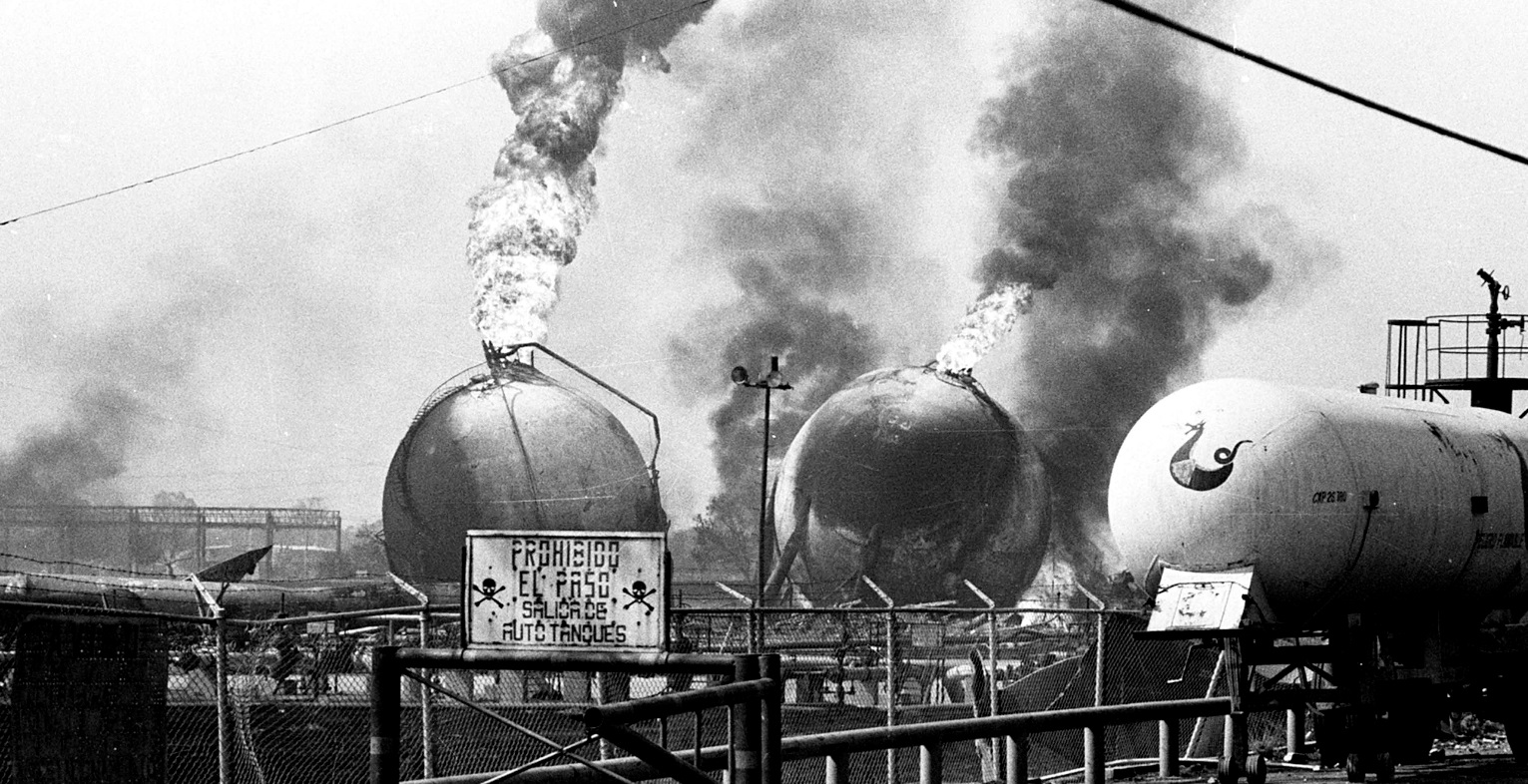 San Juanico, 1984
Desarrollo
Crecimiento
Desastre
¿Qué finalidad perseguimos?
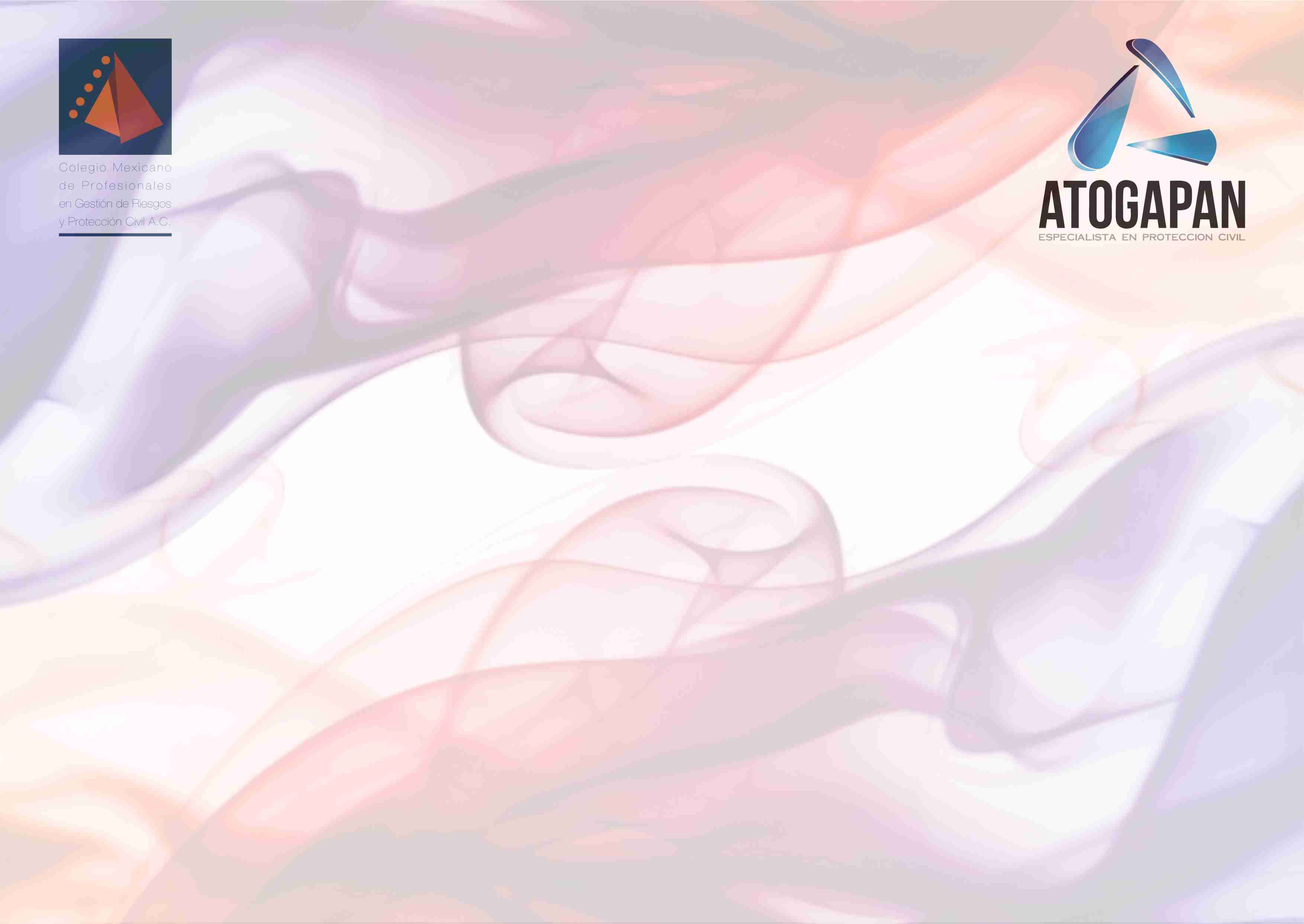 Principios de la arquitectura
Marco Vitruvio Polión
Belleza
Firmeza
Utilidad
Sin equilibrio
Errores Graves
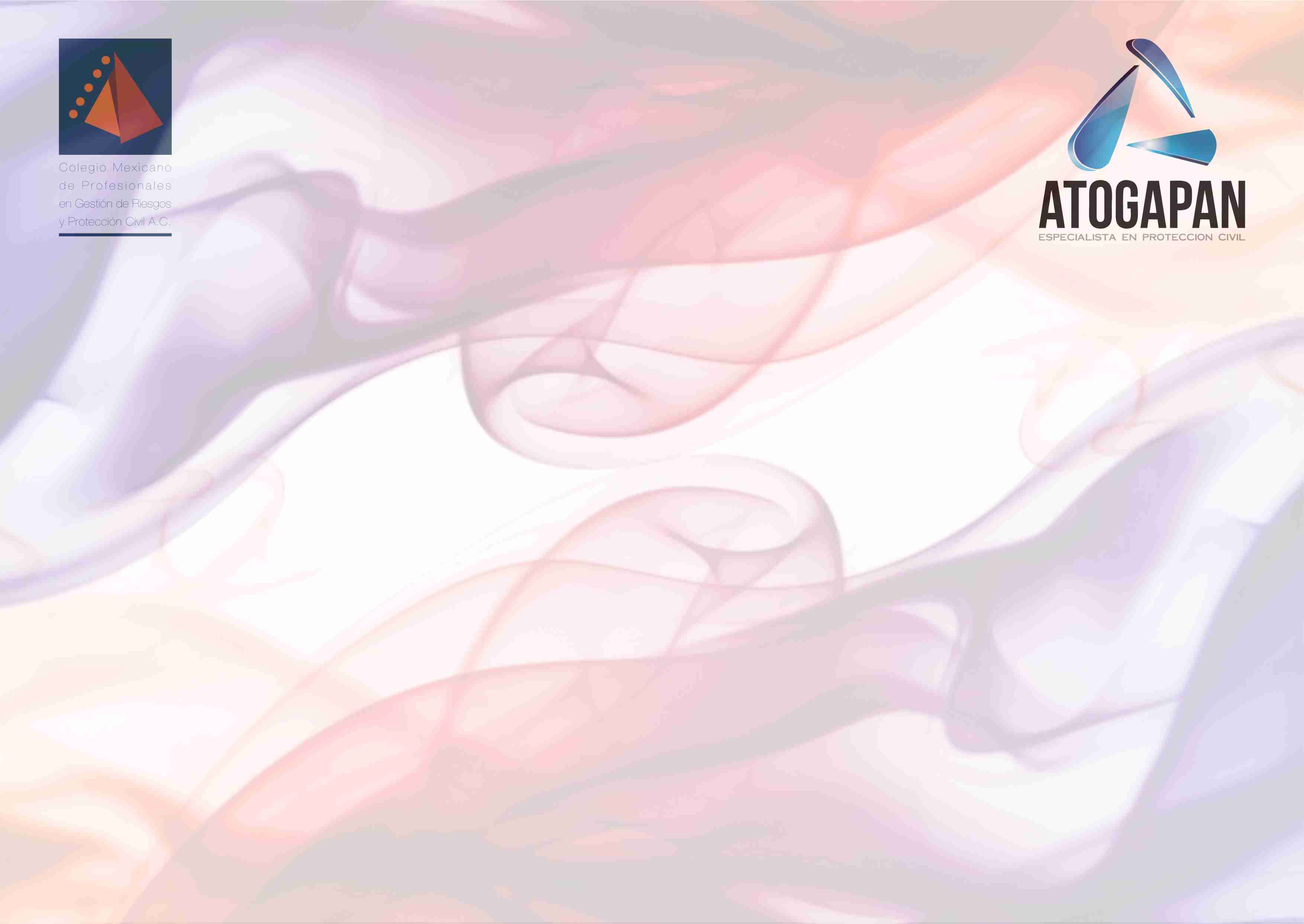 Problemática
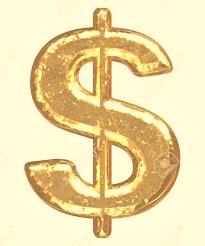 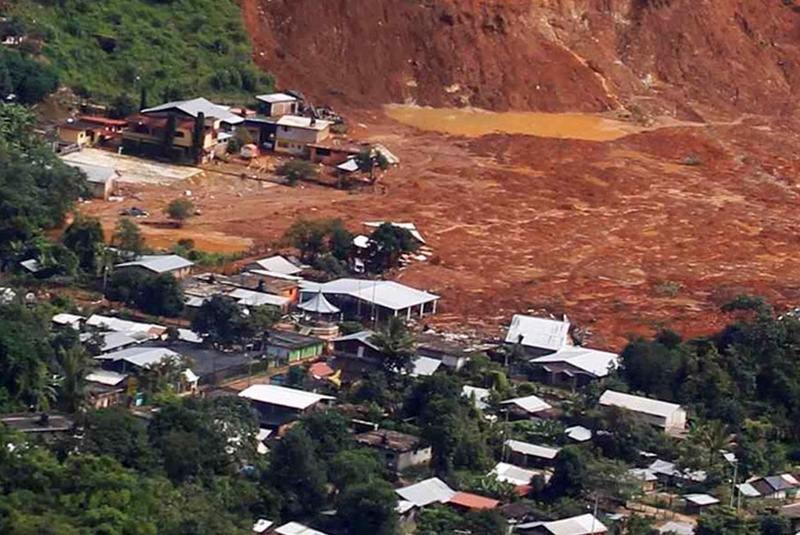 FONDEN
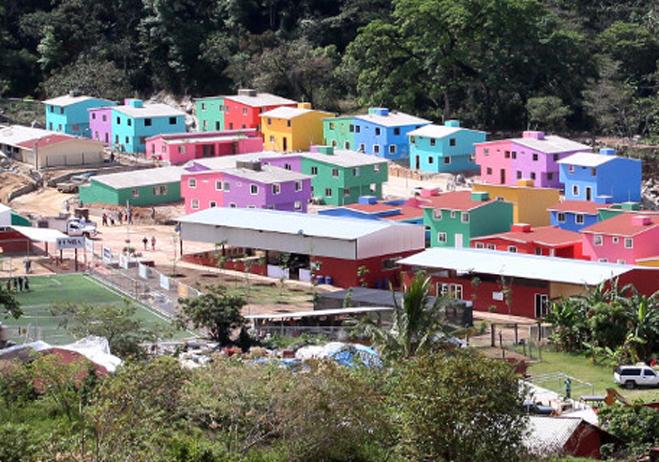 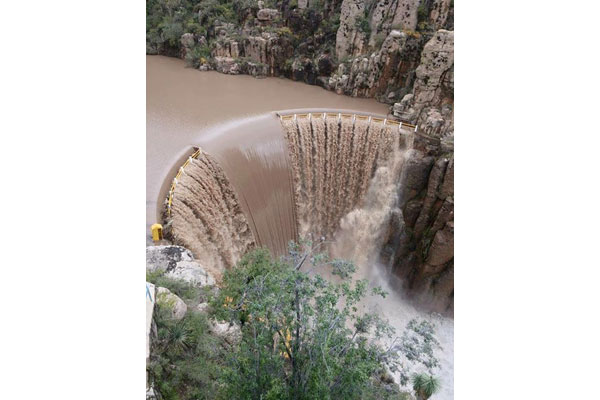 La pintada 2013, Guerrero.
La Pintada 2016
3ro Acreditado
Presa San Blas, Ags, Ags.
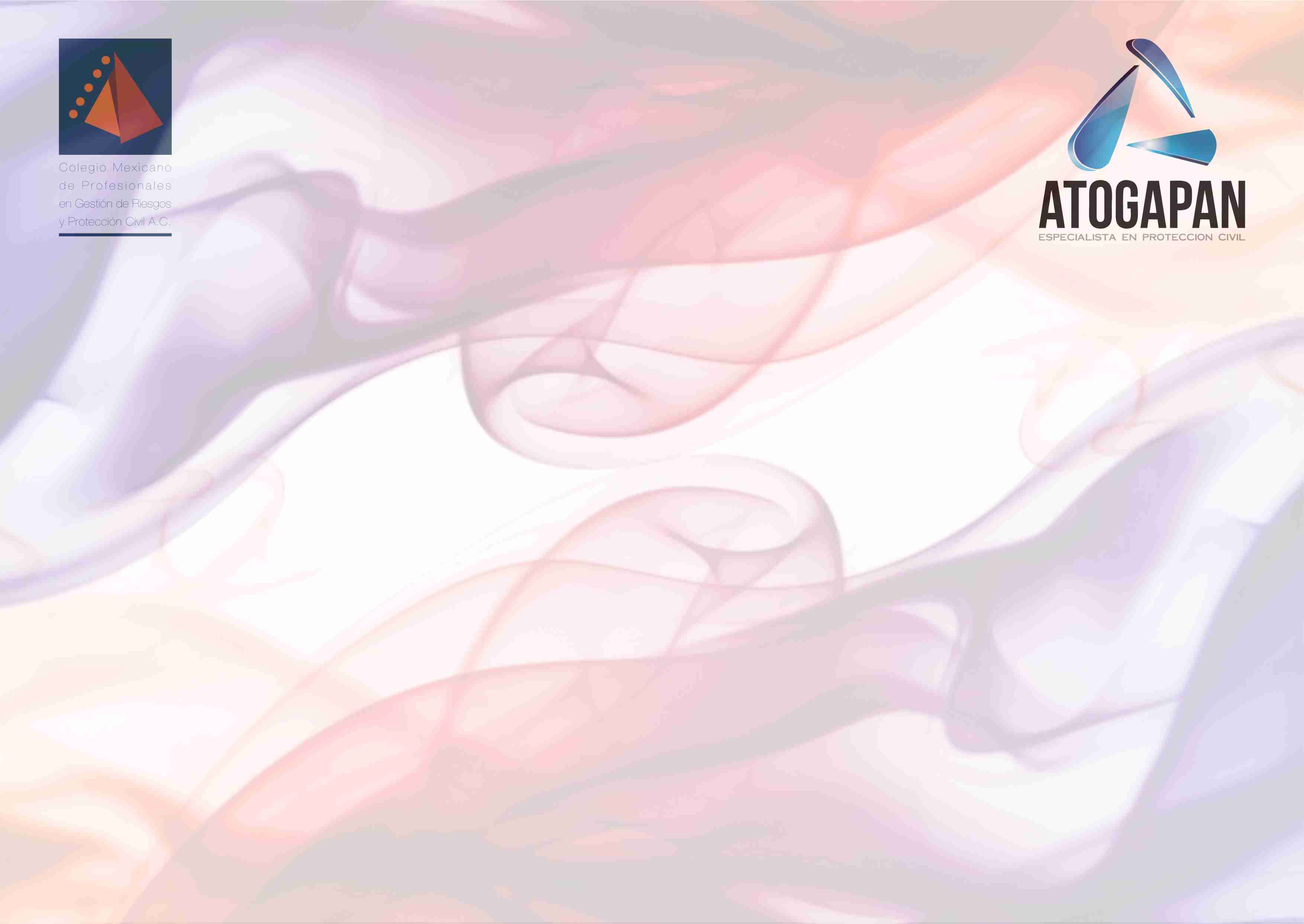 Afecta a la Humanidad
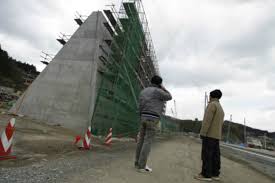 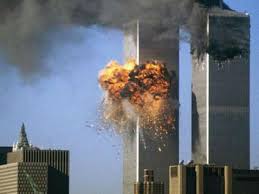 Japón, 2015
Torres Gemelas, 2001
Como estos, existen miles de ejemplos ¿cuál  les viene a la mente?
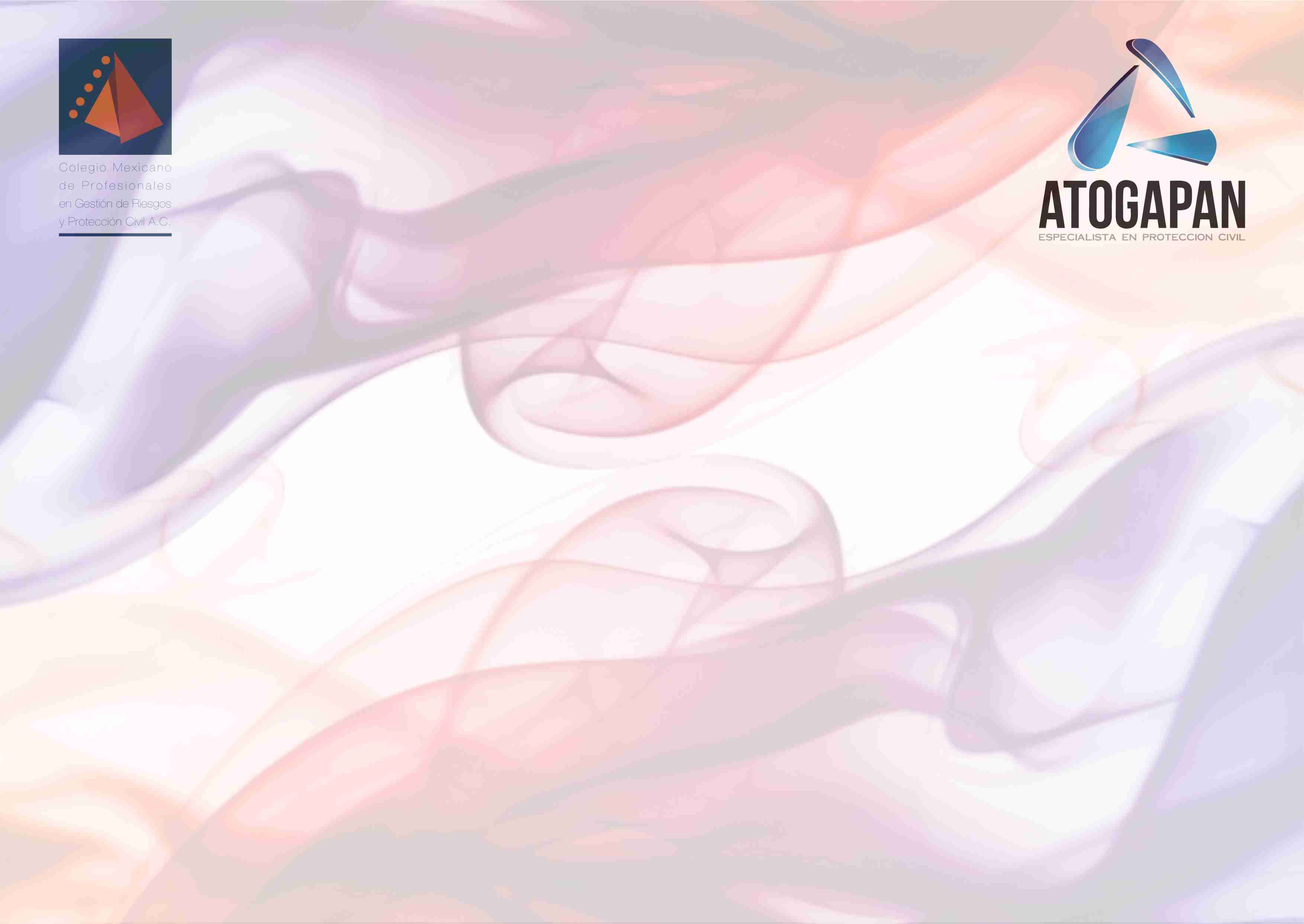 Afecta a la Humanidad
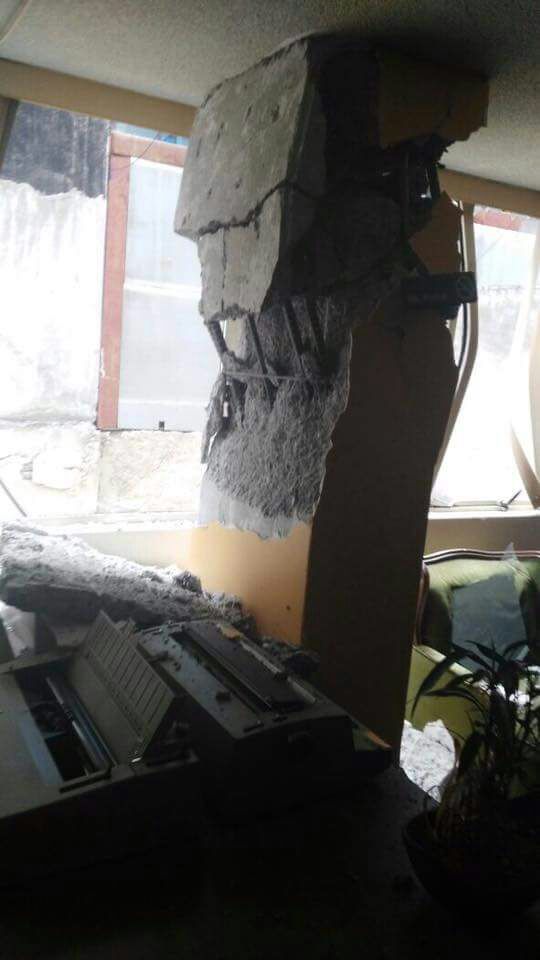 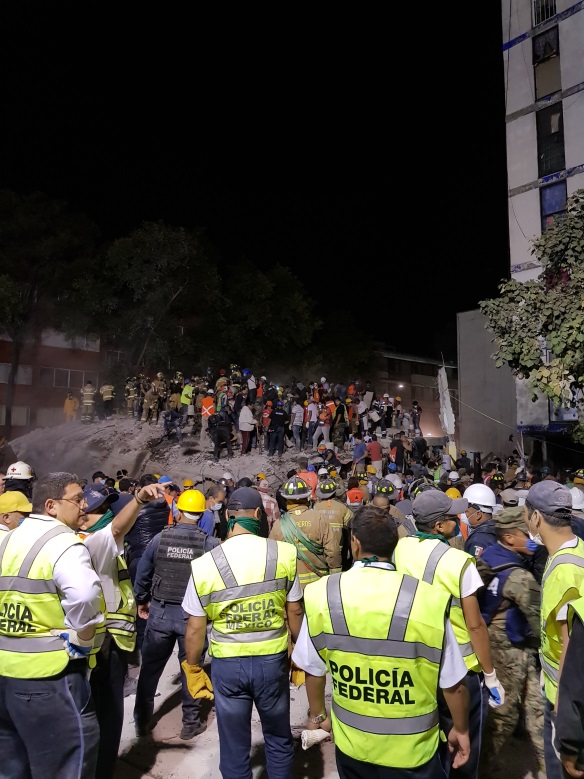 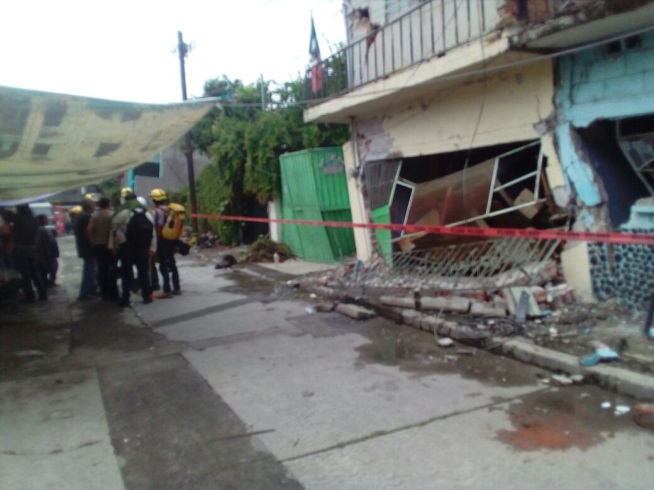 Simulacro, 2017 Sìsmo
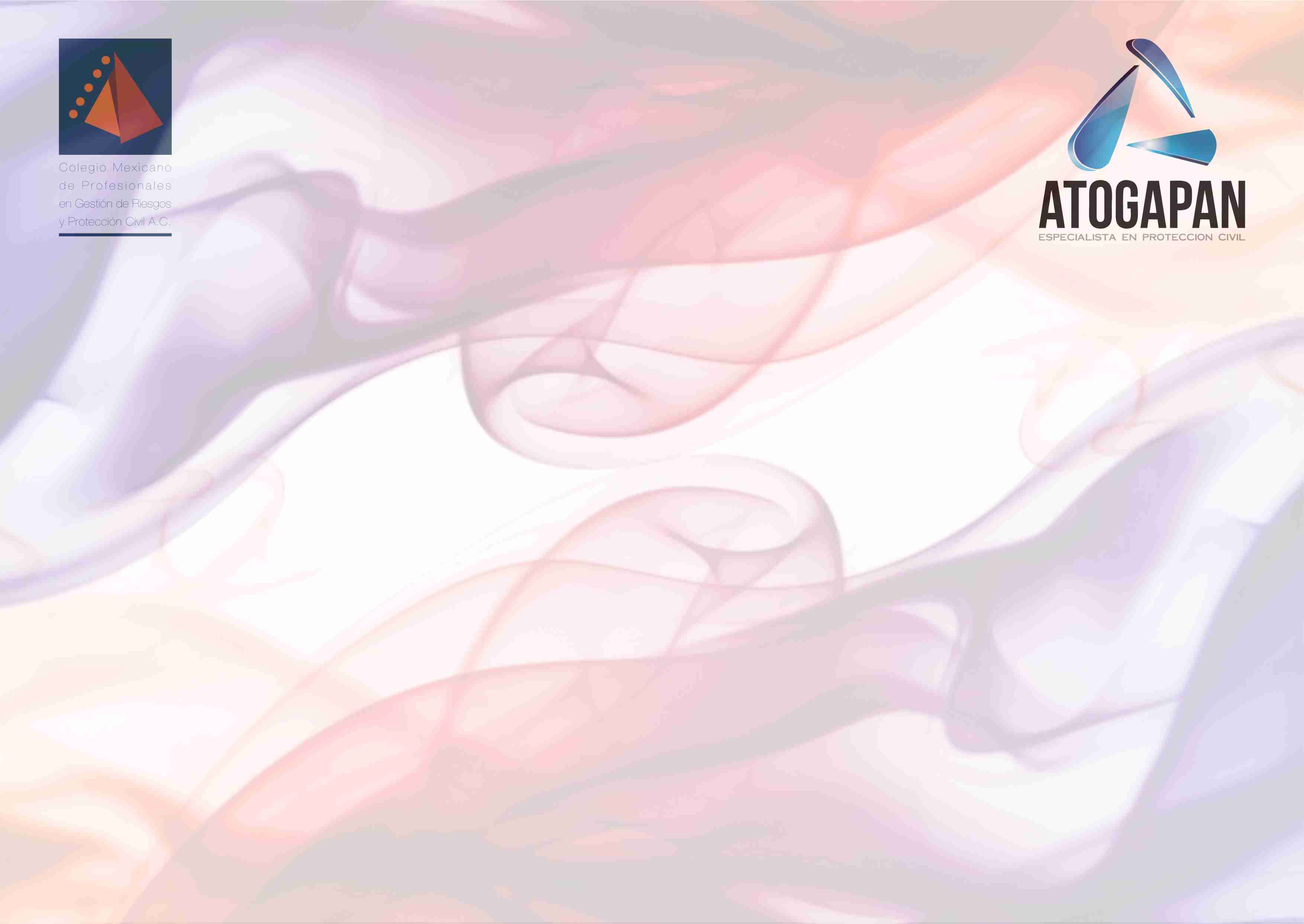 Arquitecto
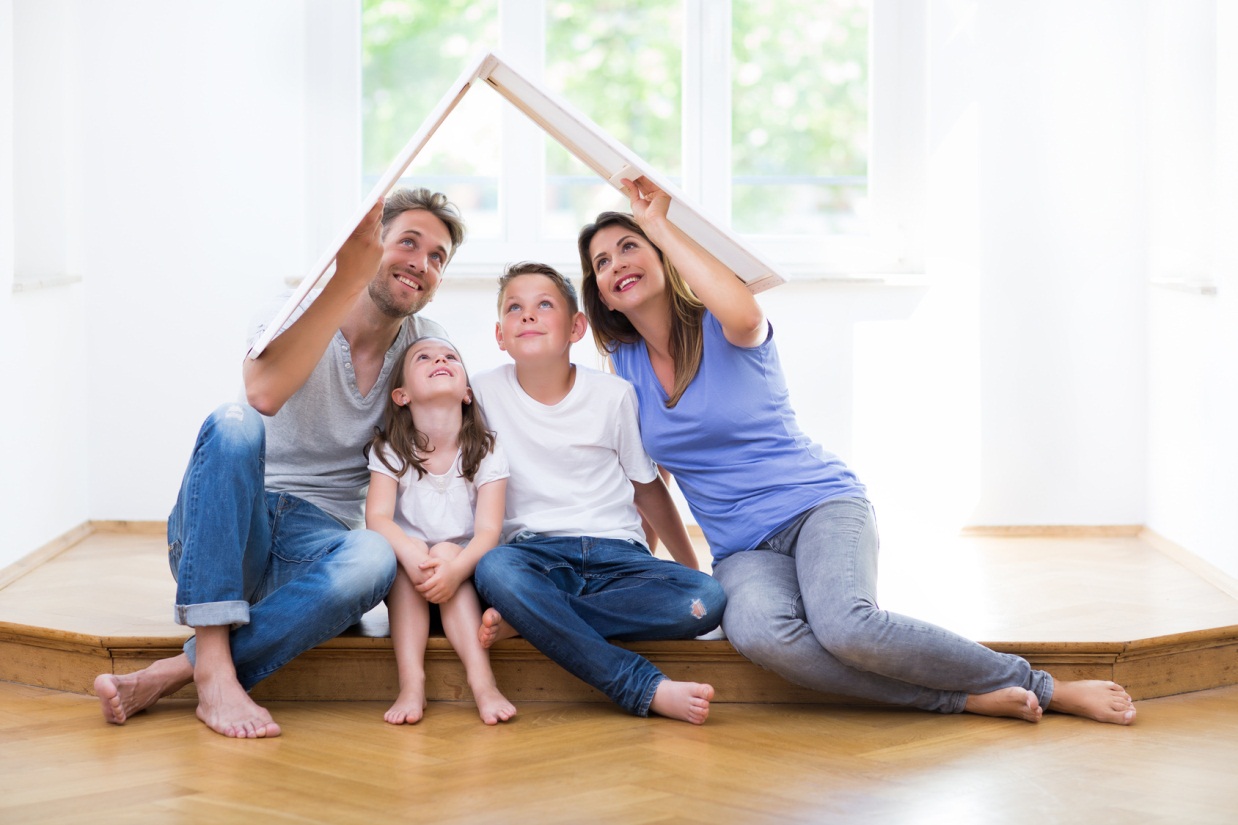 «Un arquitecto es un dibujante de sueños»
Grace McGarvie
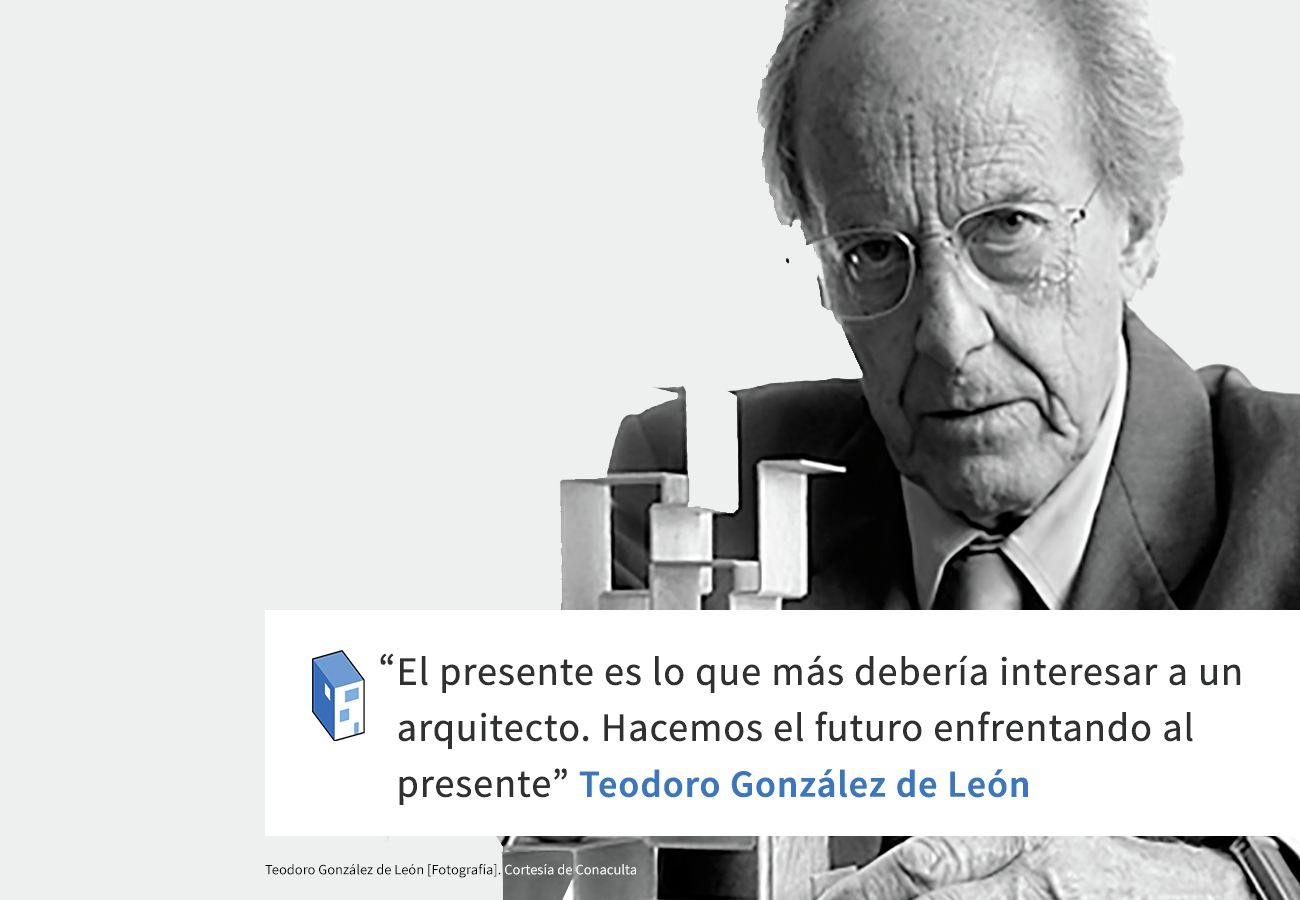 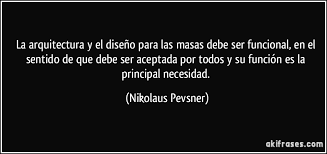 ¡Diseño para ser feliz!
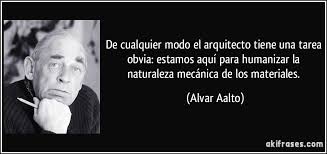 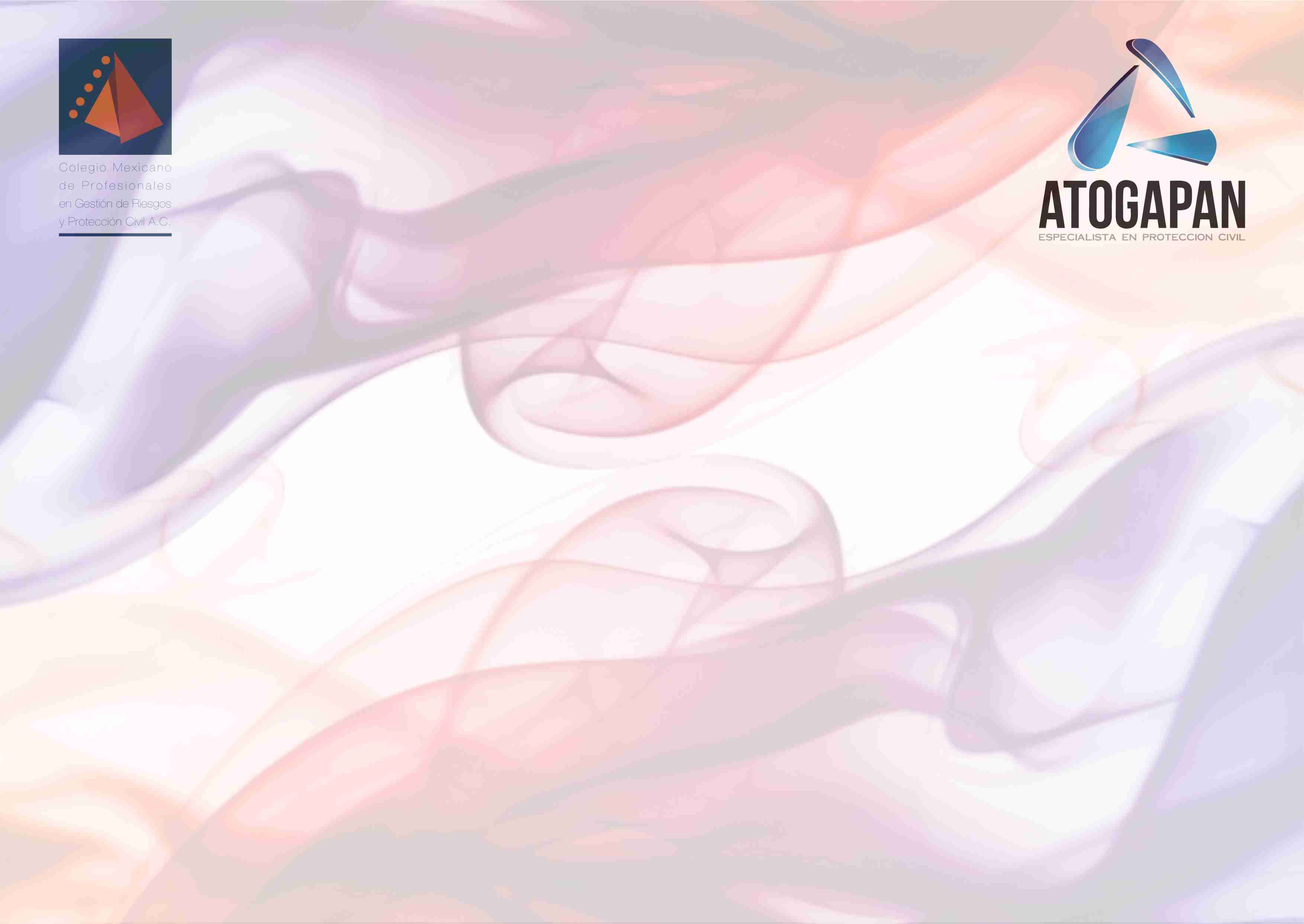 Retorno al Origen
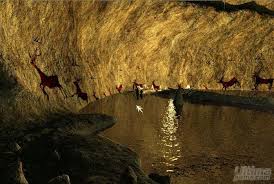 Humanismo
Naturalidad
¿Qué llevó al hombre a ocupar por primera vez la cueva?
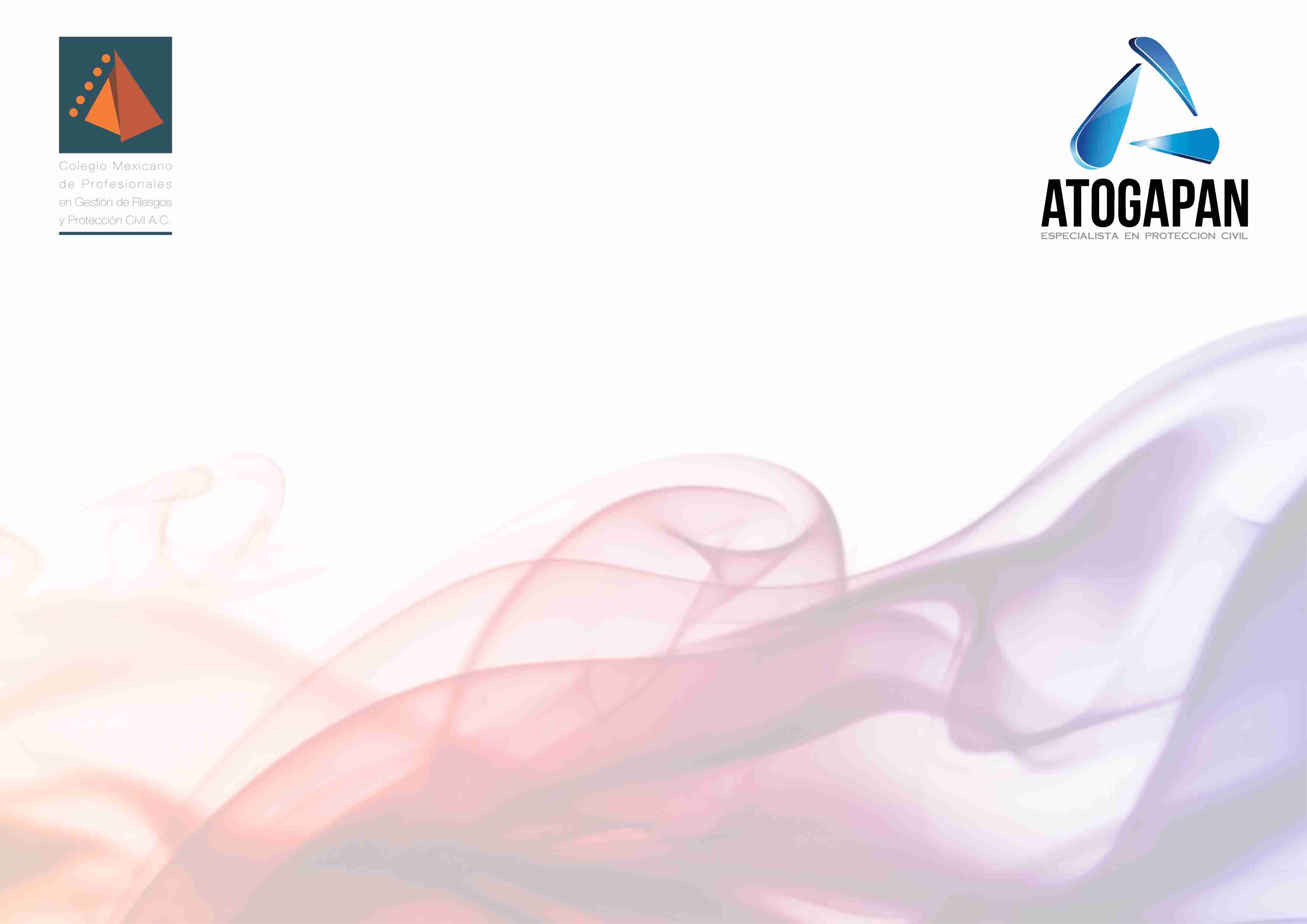 Cierre
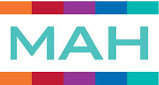 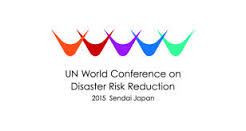 Por una sociedad sustentable, es necesario  trabajar en conjunto,  siguiendo las propuestas sugeridas para lograr  la  Reducción de Riesgo de Desastres.
«Si se ignora al hombre , la arquitectura es innecesaria»
Álvaro Siza
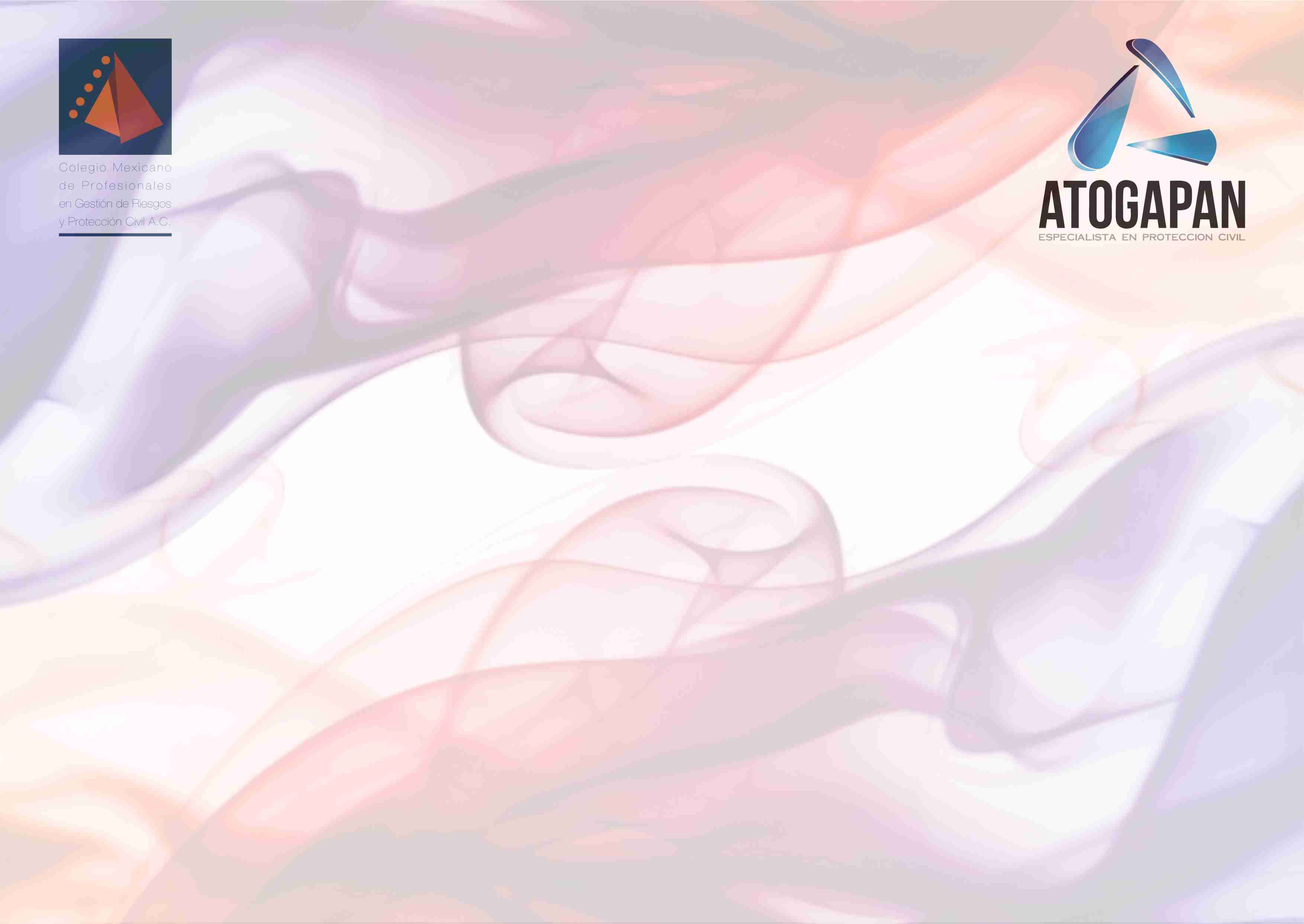 FIN
¡Gracias!
«La arquitectura es la lucha constante entre el hombre y la naturaleza, la lucha  por dominar la naturaleza, por poseerla»
Mario Botta
Colegio Mexicano de Profesionales en Gestión de Riesgos y Protección Civil A.C.
www.atogapan.com
Cerrada de Toluca n°36
Col. Olivar de los padres
Del. Álvaro Obregón
CDMX
5595-8905/6363-9607